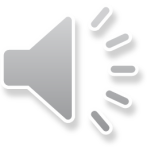 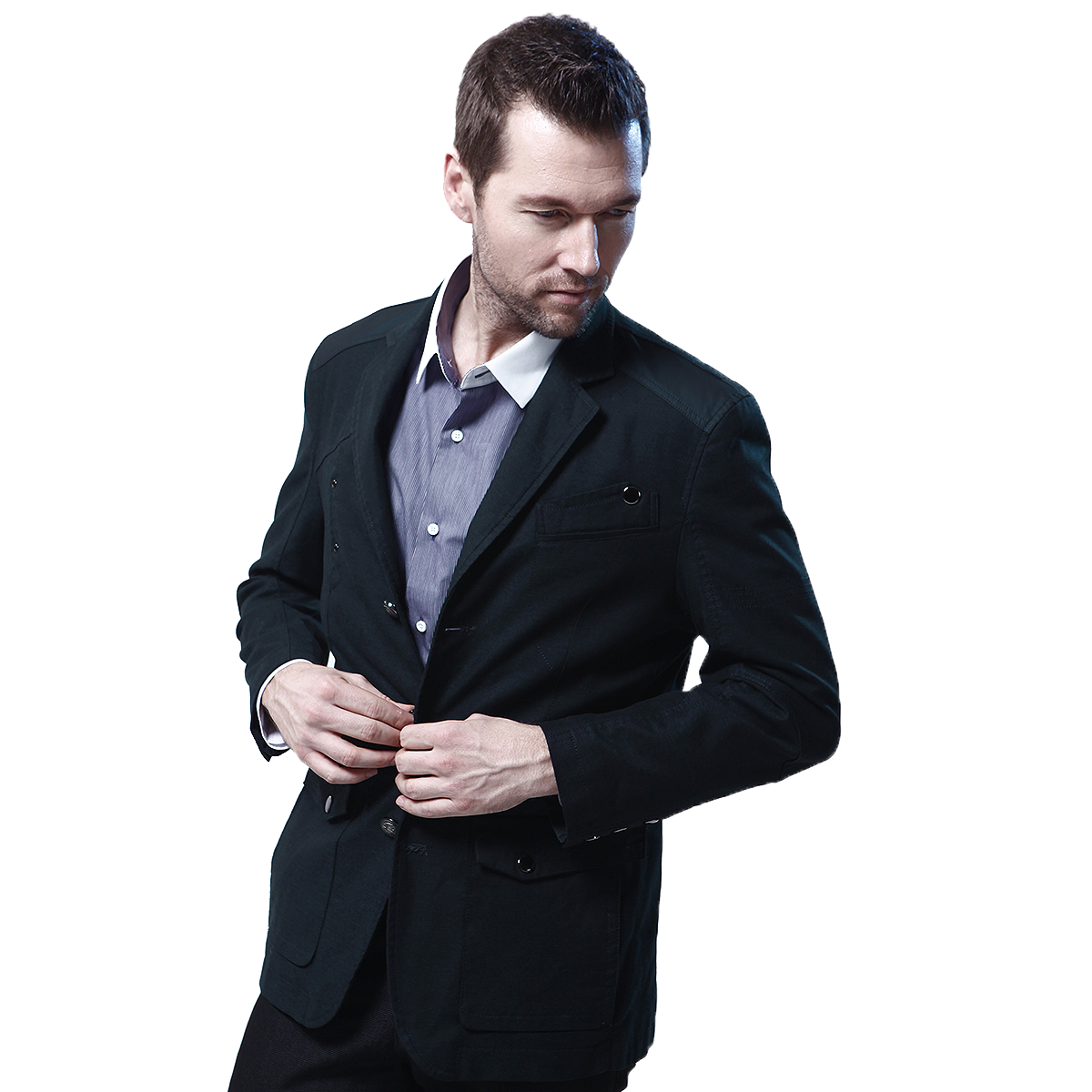 聘
竞
位
岗
汇报人：xiazaii
给我一滴水，我会创造一片大海！
LOGO
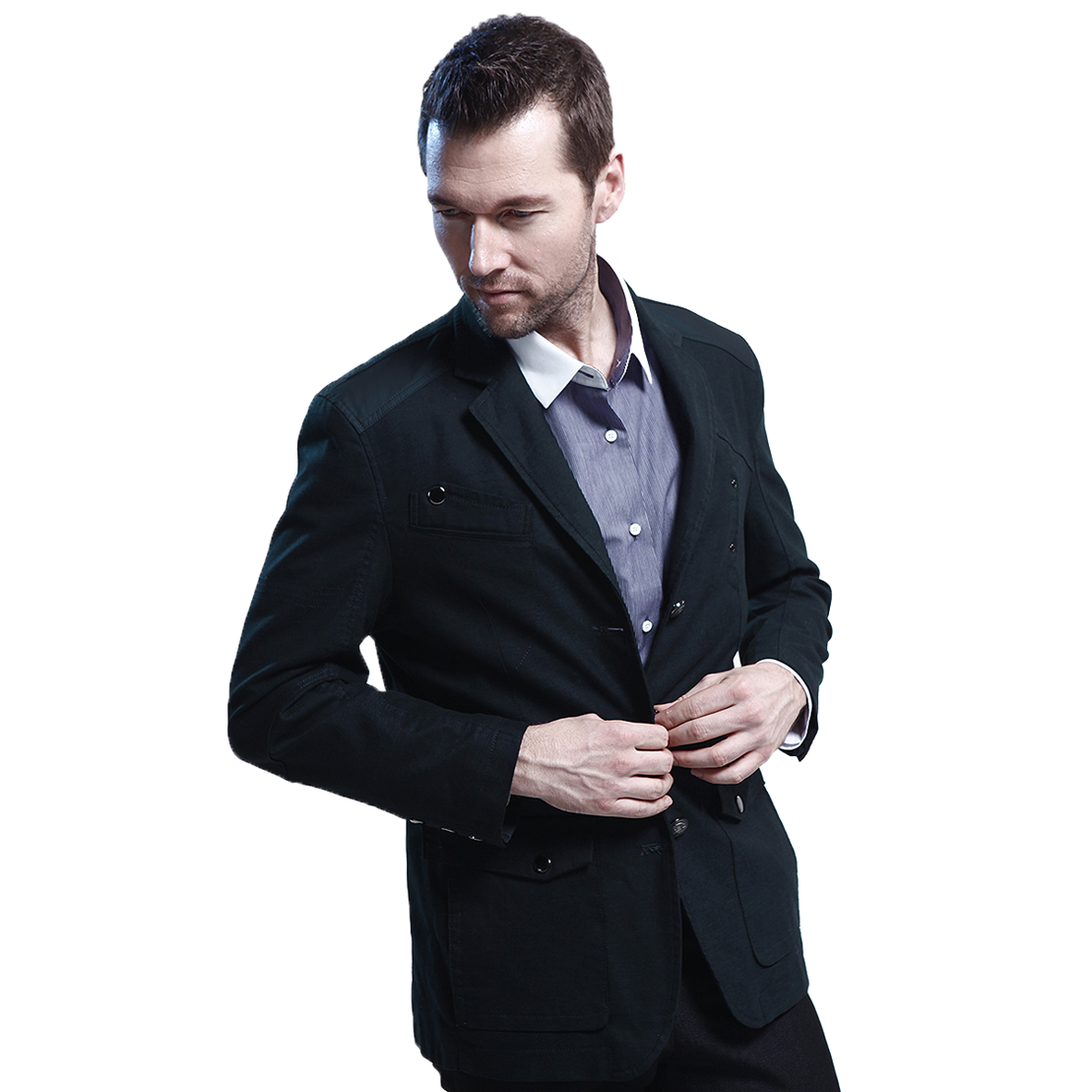 竞聘宣言
面对挑战，我毫不畏惧；面对困难，我勇于向前；

面对挫折，我决不低头；面对失败，我永不言弃；

面对自己，我不断超越。我们顽强拼搏，共同进步，

我努力！我坚持！我奋斗！我拼搏！我一定能行！
一、关于我自己
二、岗位认知
目 录
Contents
三、胜任能力
四、规划目标
1
关于我自己
关于我自己——基本信息
LOGO
姓名：帅哥                                 
 
年龄：25岁                                    
 
体重：60kg                                   

籍贯：武汉市                                 

婚姻状态：未婚                              

联系方式：13988888888

电子信箱：www.xxxxxx.com

现住址：XX市XX区XXX路XXX家园12F
性别：男
 
民族：汉
 
身高：180cm

学历：本科

政治面貌：党员
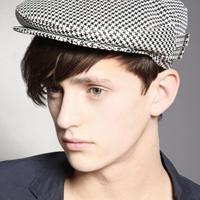 关于我自己——个人履历
LOGO
2008.12-2010.1
2010.10-2016.1
自己创业当老板
白领一员
在此输入主要从事公司工作的内容在此输入主要从事公司工作的内容
在此输入主要从事公司工作的内容
在此输入主要从事公司工作的内容在此输入主要从事公司工作的内容
在此输入主要从事公司工作的内容
2002.1-2004.2
2004.4-2008.4
任公司行政人员
提升为公司副经理
在此输入主要从事公司工作的内容
在此输入主要从事公司工作的内容
在此输入主要从事公司工作的内容
在此输入主要从事公司工作的内容在此输入主要从事公司工作的内容
在此输入主要从事公司工作的内容
关于我自己——个人荣誉
LOGO
2015
2013
在此录入当年获奖情况及相关信息内容
在此录入当年获奖情况及相关信息内容
2010
在此录入当年获奖情况及相关信息内容
在此录入当年获奖情况及相关信息内容
2008
在此录入当年获奖情况及相关信息内容
在此录入当年获奖情况及相关信息内容
在此录入当年获奖情况及相关信息内容
在此录入当年获奖情况及相关信息内容
关于我自己——语言能力
LOGO
精通七国语言及中国少数名族地方语言
可以在此录入语言类的基础信息
可以在此录入语言类的基础信息
国语
日语
英语
法语
西班牙语
武汉方言
藏族方言
葡萄牙语
四川方言
比利时语
一、关于我自己
二、岗位认知
目 录
Contents
三、胜任能力
四、规划目标
2
岗位认知
岗位认知——知识技能
LOGO
具有较强的适应能力
点击此处添加内容
点击此处添加内容
人力资源知识技能
点击此处添加内容
点击此处添加内容
知识量大人文素养高
点击此处添加内容
点击此处添加内容
心态良好能持之以恒
点击此处添加内容
点击此处添加内容
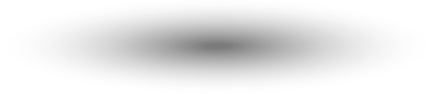 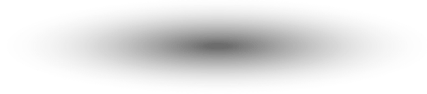 岗位认知——解决问题
LOGO
发现问题
提出假设
检验假设
分析问题
在此输入文本信息在此输入文本信息
在此输入文本信息在此输入文本信息
在此输入文本信息在此输入文本信息
在此输入文本信息在此输入文本信息
在此输入文本信息在此输入文本信息
在此输入文本信息在此输入文本信息
在此输入文本信息在此输入文本信息
在此输入文本信息在此输入文本信息
岗位认知——责任义务
LOGO
B.
我的责任与义务
决策力
A.
在此写入明年的任务计划，并详细说明，以及计划达成情况都写入在此。

在此写入明年的任务计划，并详细说明，以及计划达成情况都写入在此。

在此写入明年的任务计划，并详细说明，以及计划达成情况都写入在此。
远见力
C.
感召力
D.
E.
执行力
创新力
一、关于我自己
二、岗位认知
目 录
Contents
三、胜任能力
四、规划目标
3
胜任能力
胜任能力——年度工作概括
LOGO
领导能力
执行能力
在此输入文本内容在此输入文本内容

在此输入文本内容在此输入文本内容
在此输入文本内容在此输入文本内容

在此输入文本内容在此输入文本内容
团队合作能力
在此输入文本内容在此输入文本内容

在此输入文本内容在此输入文本内容

在此输入文本内容在此输入文本内容

在此输入文本内容在此输入文本内容

在此输入文本内容在此输入文本内容
在此输入文本内容在此输入文本内容

在此输入文本内容在此输入文本内容
核心竞争力
专业技能
成功的欲望
在此输入文本内容在此输入文本内容

在此输入文本内容在此输入文本内容
在此输入文本内容在此输入文本内容

在此输入文本内容在此输入文本内容
胜任能力——领导能力
LOGO
独创思维能力
点击添加文本内容
点击添加文本内容
点击添加文本内容
学习能力
发现人才能力
点击添加文本内容
点击添加文本内容
点击添加文本内容
点击添加文本内容
点击添加文本内容
点击添加文本内容
03
组织能力
决定性意见
02
04
点击添加文本内容
点击添加文本内容
点击添加文本内容
点击添加文本内容
点击添加文本内容
点击添加文本内容
领导能力
01
05
胜任能力——执行能力
LOGO
制度执行力
战略执行力
点击添加文本内容
点击添加文本内容
点击添加文本内容
点击添加文本内容
点击添加文本内容
点击添加文本内容
点击添加文本内容
点击添加文本内容
W
S
应急执行力
工作执行力
点击添加文本内容
点击添加文本内容
点击添加文本内容
点击添加文本内容
点击添加文本内容
点击添加文本内容
点击添加文本内容
点击添加文本内容
O
T
胜任能力——团队合作能力
LOGO
01
工作主动认真
表达与沟通
点击添加文本内容
点击添加文本内容
点击添加文本内容
点击添加文本内容
点击添加文本内容
点击添加文本内容
点击添加文本内容
点击添加文本内容

团队建设
02
04
信任与支持
宽容与合作
点击添加文本内容
点击添加文本内容
点击添加文本内容
点击添加文本内容
点击添加文本内容
点击添加文本内容
点击添加文本内容
点击添加文本内容
03
胜任能力——专业技能
LOGO
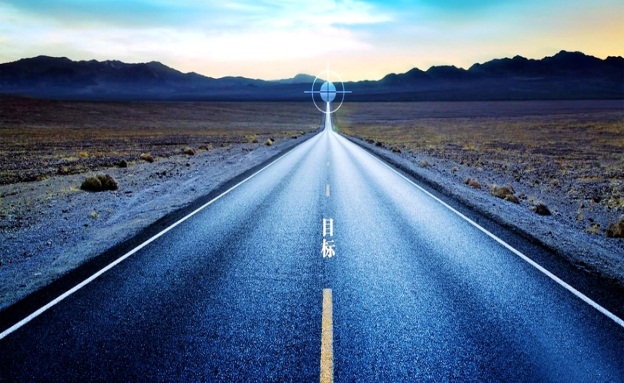 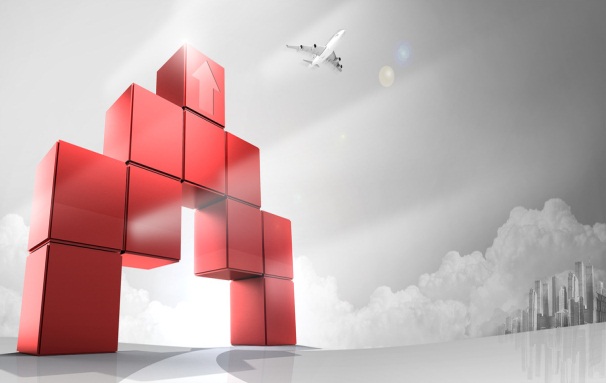 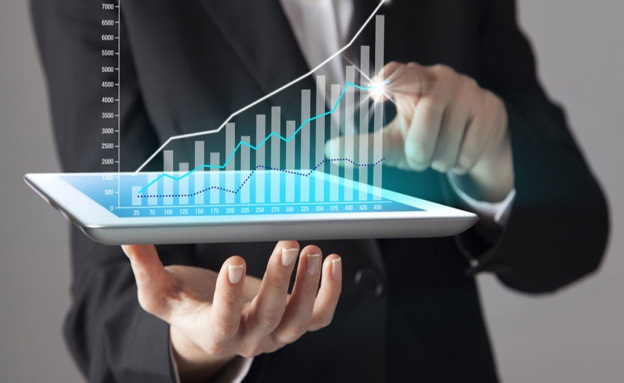 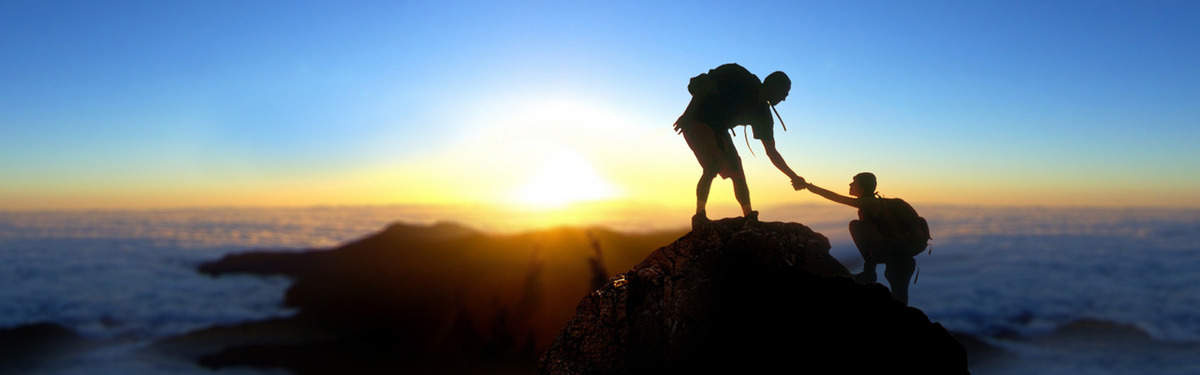 专业技能
专业技能
专业技能
专业技能
添加文本内容添加文本内容
添加文本内容添加文本内容
添加文本内容添加文本内容
添加文本内容添加文本内容
添加文本内容添加文本内容
添加文本内容添加文本内容
添加文本内容添加文本内容
添加文本内容添加文本内容
添加文本内容添加文本内容
添加文本内容添加文本内容
添加文本内容添加文本内容
添加文本内容添加文本内容
添加文本内容添加文本内容
添加文本内容添加文本内容
添加文本内容添加文本内容
添加文本内容添加文本内容
胜任能力——协调能力
LOGO
协调同事之间矛盾
协调战略伙伴中的关系
协调一切可协调的事
单击此处添加文本文字内容单击此处添加文本文字内容单击此处添加文本文字内容单击
单击此处添加文本文字内容单击此处添加文本文字内容单击此处添加文本文字内容单击
单击此处添加文本文字内容单击此处添加文本文字内容单击此处添加文本文字内容单击
01
02
协调工作上的不如意
单击此处添加文本文字内容单击此处添加文本文字内容单击此处添加文本文字内容单击
03
04
一、关于我自己
二、岗位认知
目 录
Contents
三、胜任能力
四、规划目标
4
规划目标
1    明确目标
2    确定目标方向
3    达成目标共识
规划目标——目标方向
LOGO
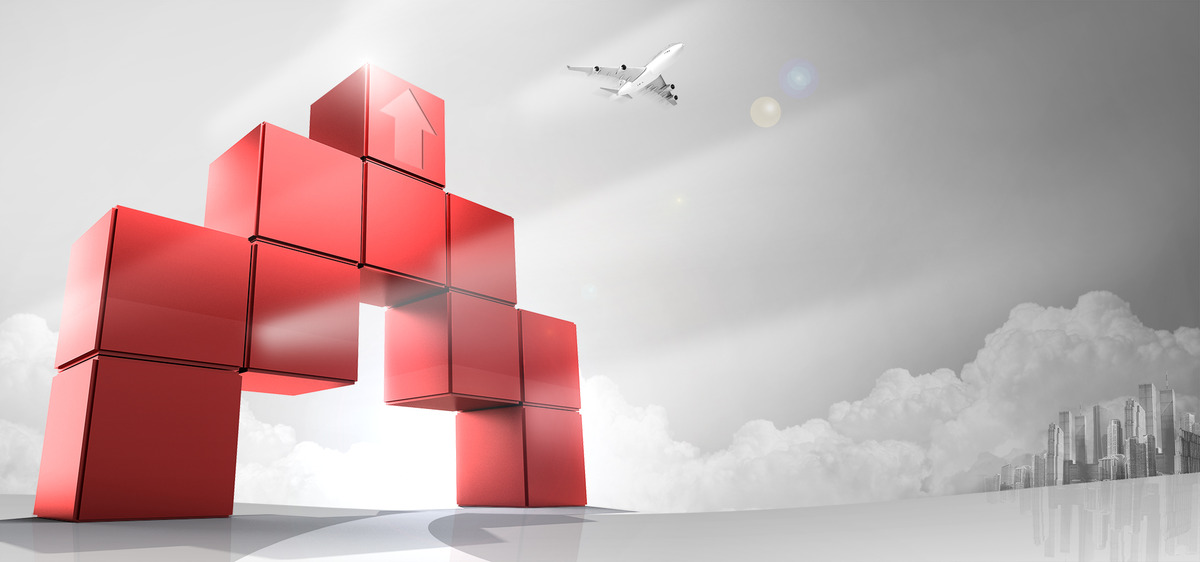 在此输入你要输入的文本内容,在此输入你要输入的文本内容,在此输入你要输入的文本内容.
在此输入你要输入的文本内容,在此输入你要输入的文本内容,在此输入你要输入的文本内容.
在此输入你要输入的文本内容,在此输入你要输入的文本内容,在此输入你要输入的文本内容.
规划目标——目标细分
LOGO
目标1
目标2
在此录入上述图表的描述说明，在此录入上述图表的描述说明。
在此录入上述图表的描述说明，在此录入上述图表的描述说明。
目标3
目标4
在此录入上述图表的描述说明，在此录入上述图表的描述说明。
在此录入上述图表的描述说明，在此录入上述图表的描述说明。
规划目标——完成情况
LOGO
在此输入文本内容在此输入文本内容
在此输入文本内容在此输入文本内容
目标1
38%
在此输入文本内容
在此输入文本内容
21%
目标2
在此输入文本内容
在此输入文本内容
目标3
16%
在此输入文本内容在此输入文本内容
在此输入文本内容在此输入文本内容
目标4
42%
规划目标——个人优势
LOGO
优势一
在此输入优势文本信息
在此输入优势文本信息
1
优势四
优势二
2
4
在此输入优势文本信息
在此输入优势文本信息
在此输入优势文本信息
在此输入优势文本信息
3
优势三
在此输入优势文本信息
在此输入优势文本信息
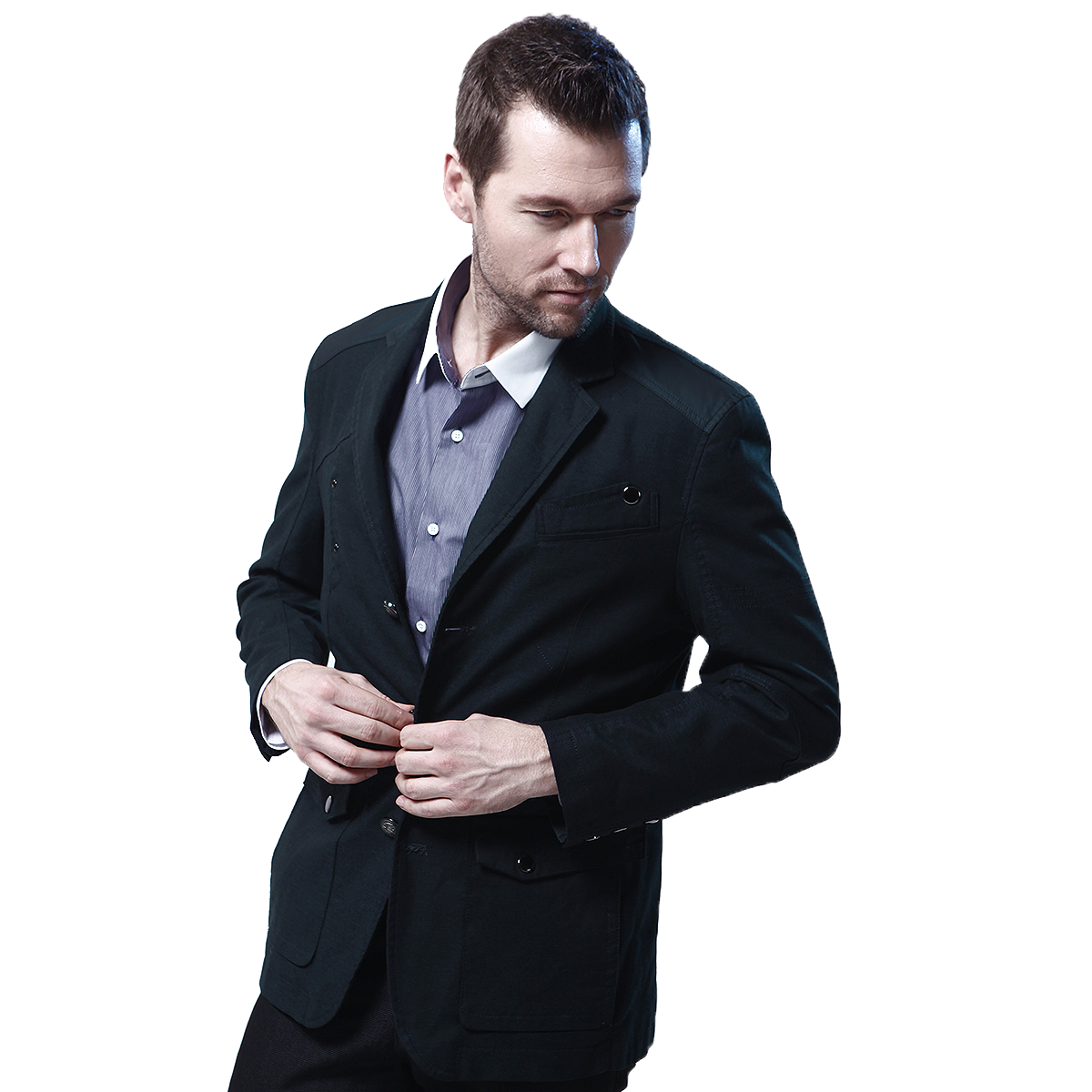 谢
看
谢
观
汇报人：xiazaii
[Speaker Notes: 亮亮图文旗舰店https://liangliangtuwen.tmall.com]